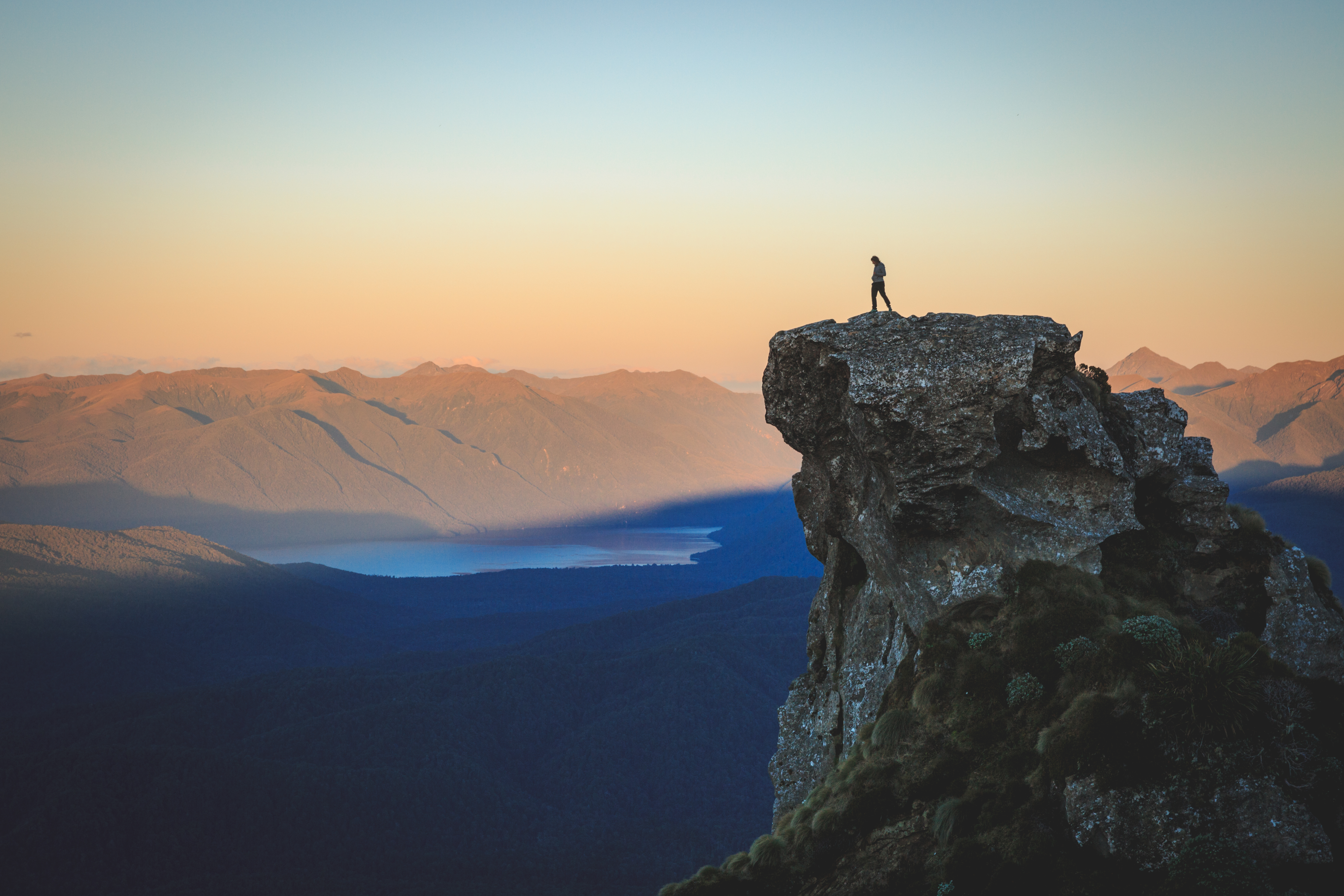 Murihiku SouthlandDestination Strategy
2023 – 2029
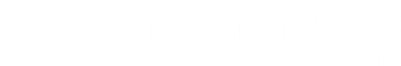 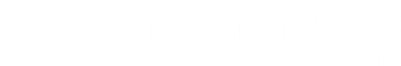 Strategy Background
Original plan – the Southland Murihiku Destination Strategy 2019 – 2029 was launched in 2019.


Written by an external consultant, with strong involvement from Great South and a Strategic Advisory Group.


It was one of the first regional plans to align with the New Zealand Aotearoa Government Tourism Strategy.


By 2022, over two thirds of the 68 recommendations were either complete, in progress or under investigation.
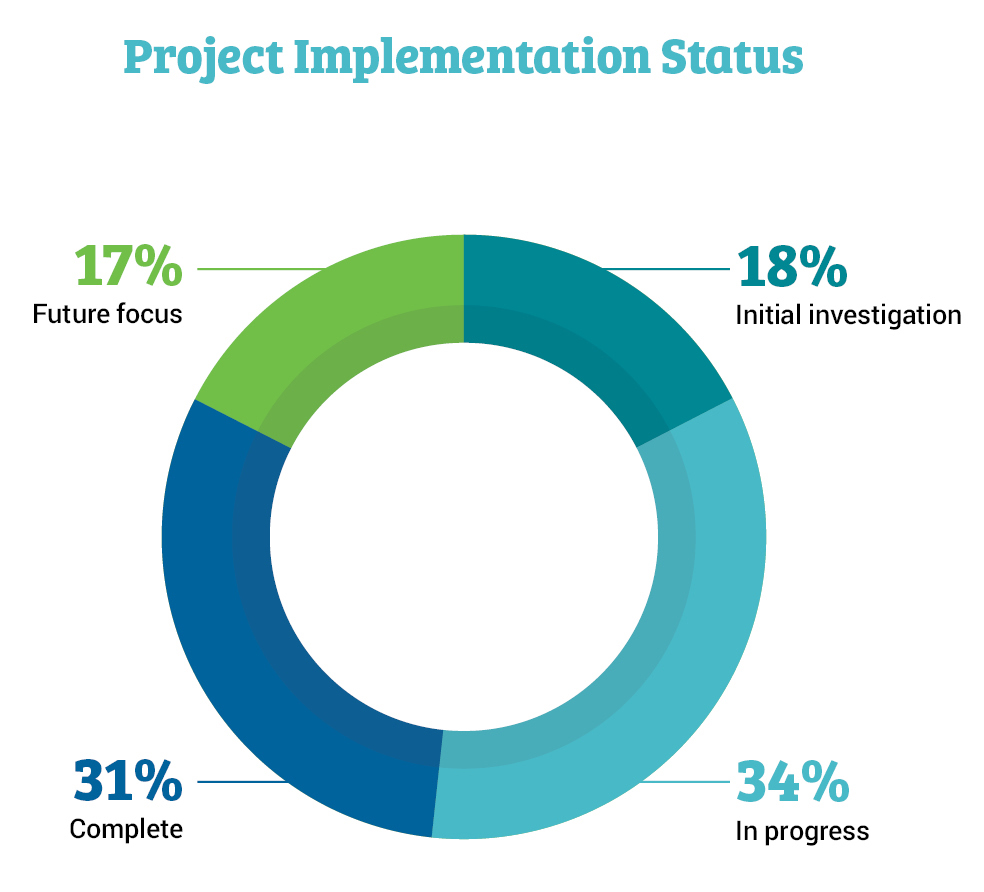 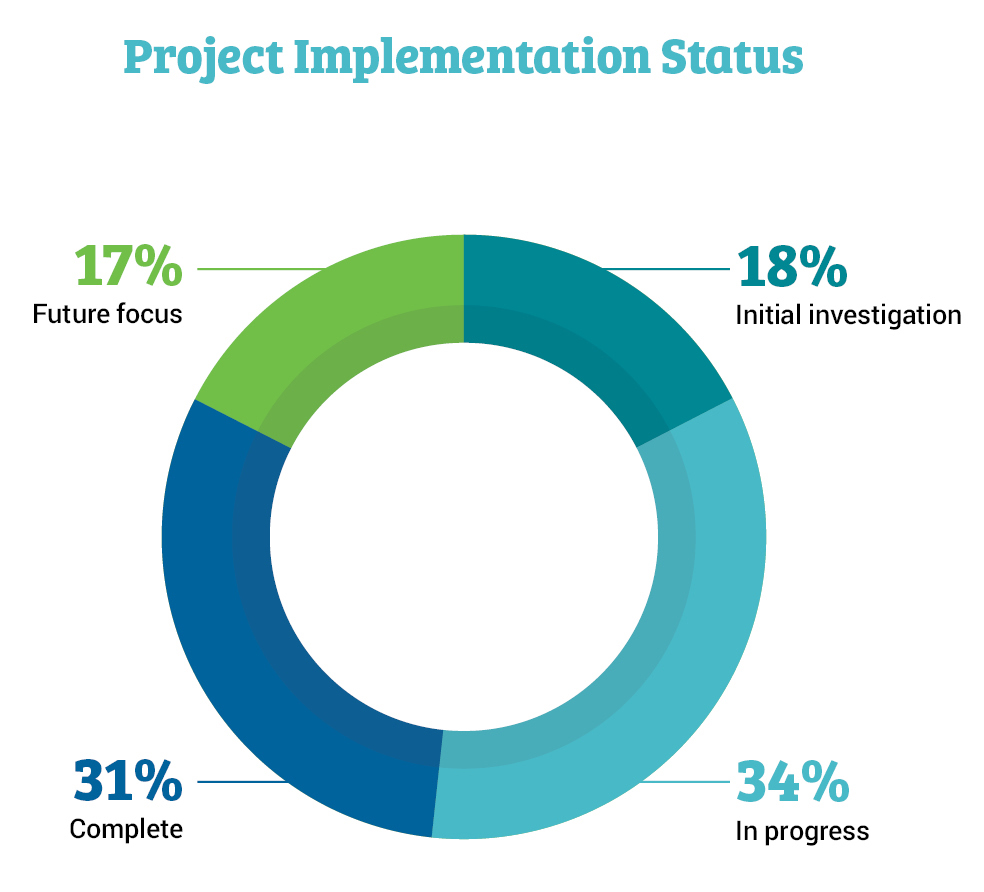 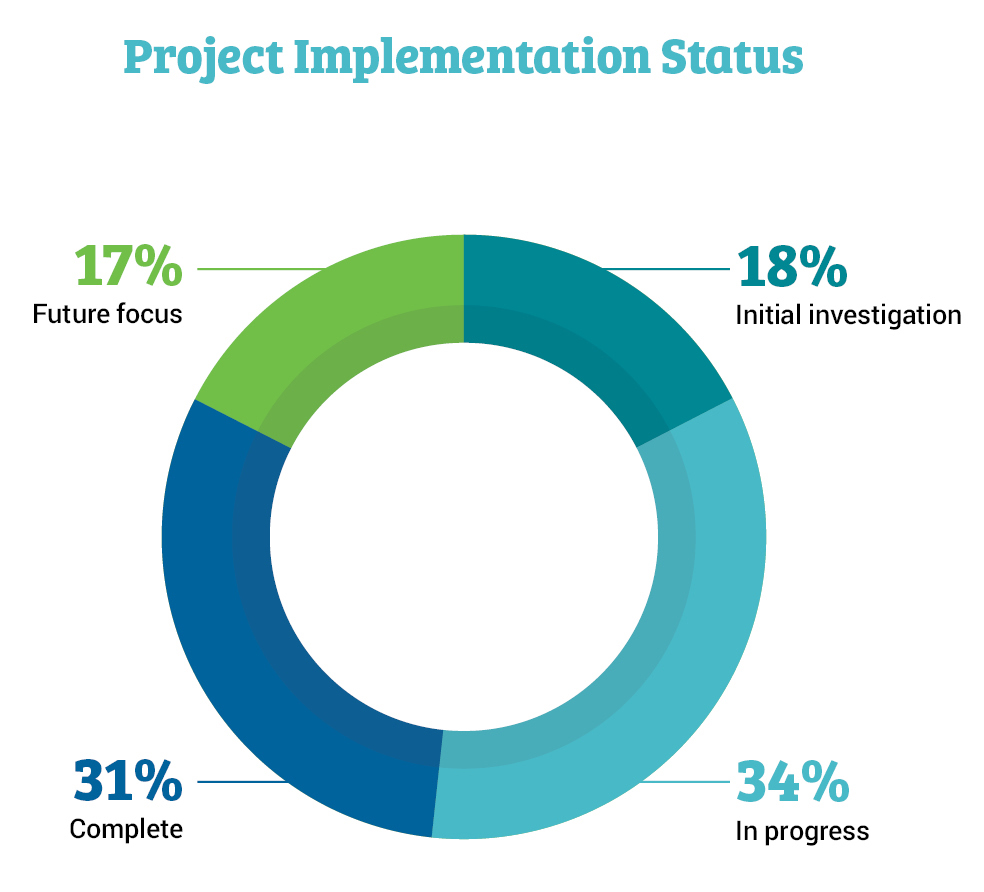 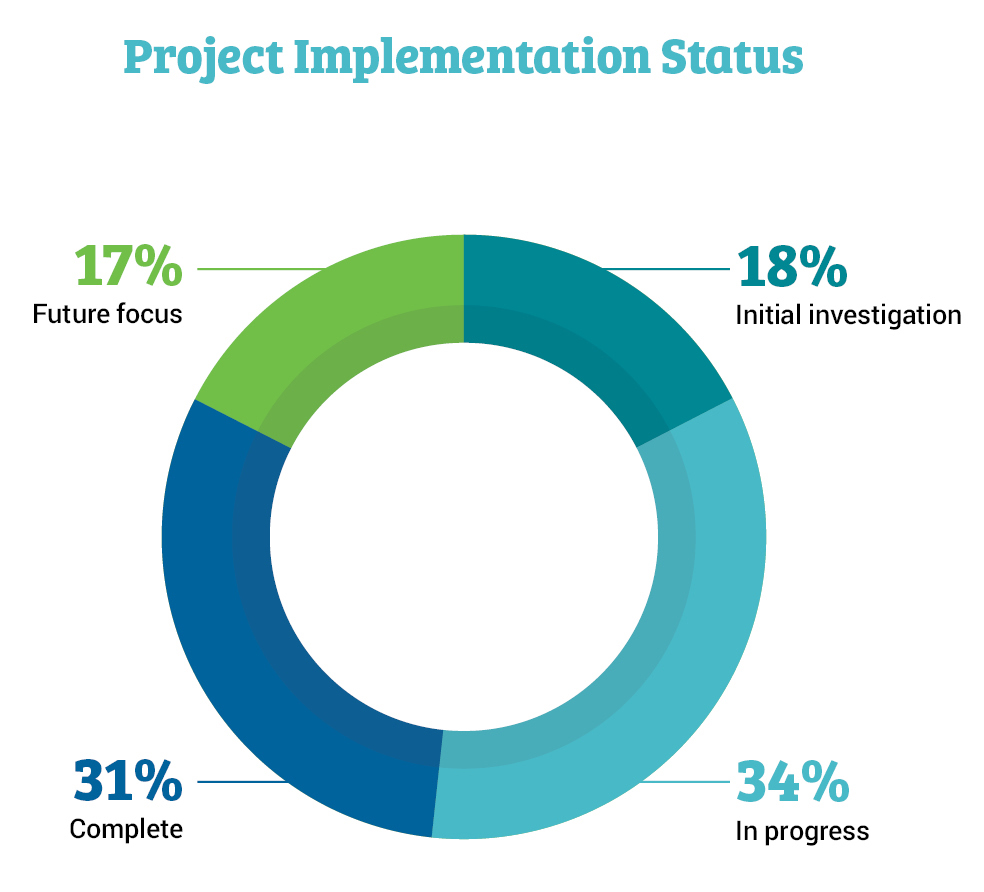 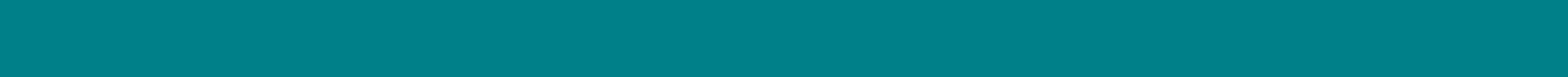 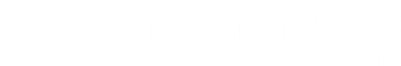 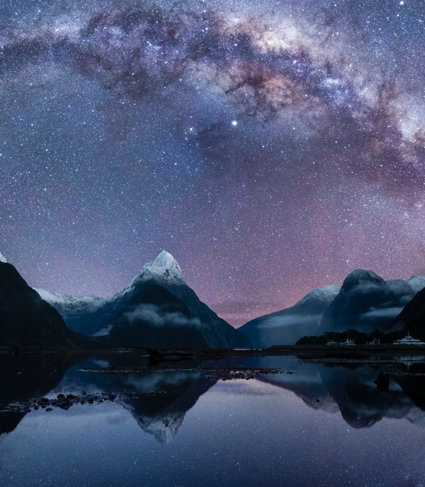 A New Tourism Landscape
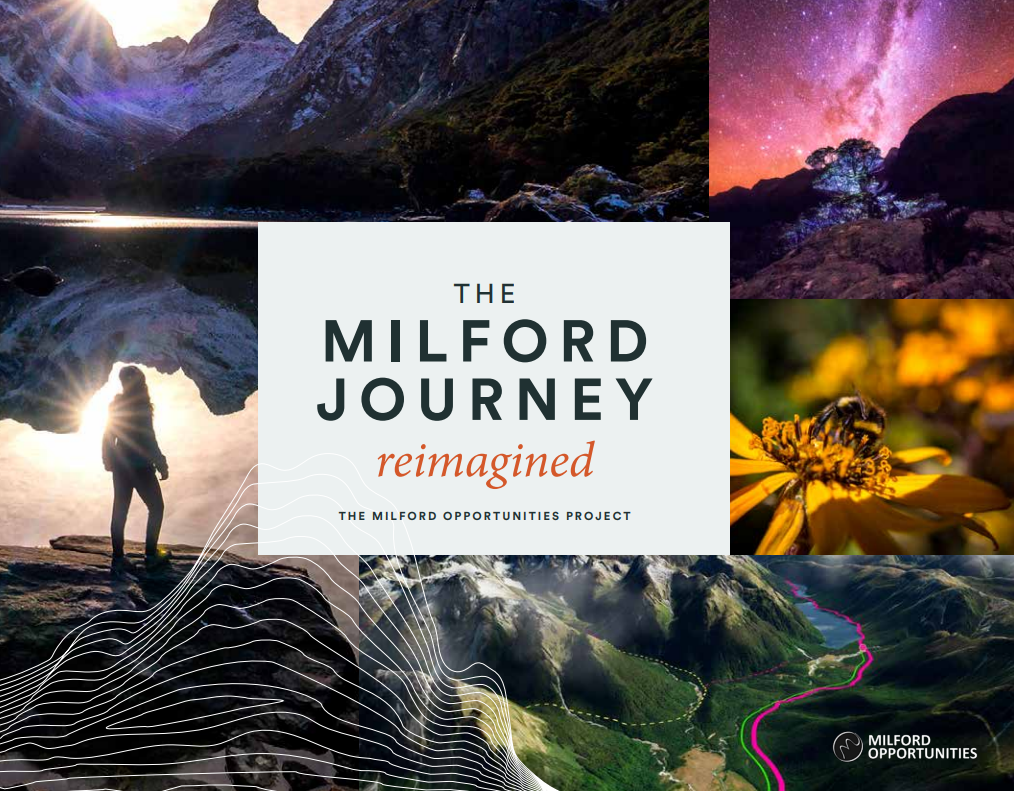 Regional game-changers…
Direct jet service from Invercargill to Auckland
Invercargill Central, city centre redevelopment, the Langlands Hotel
Cultural storytelling – Te Ara Taurapa and Invercargill Airport/Stead Street
Milford Opportunities Project progression
Bluff Motupōhue Tourism Master Plan 
Rakiura Dark Sky Sanctuary
Murihiku Southland Tourism Sustainability Programme
Regional pathways to Net Zero established
Southland Murihiku Food Tourism Strategy
Southland Murihiku Events Strategy
Southern Way touring network launch
Hump Ridge Track – Great Walk status
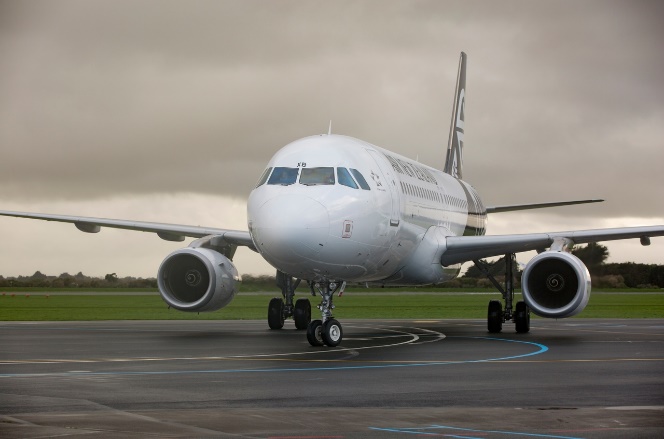 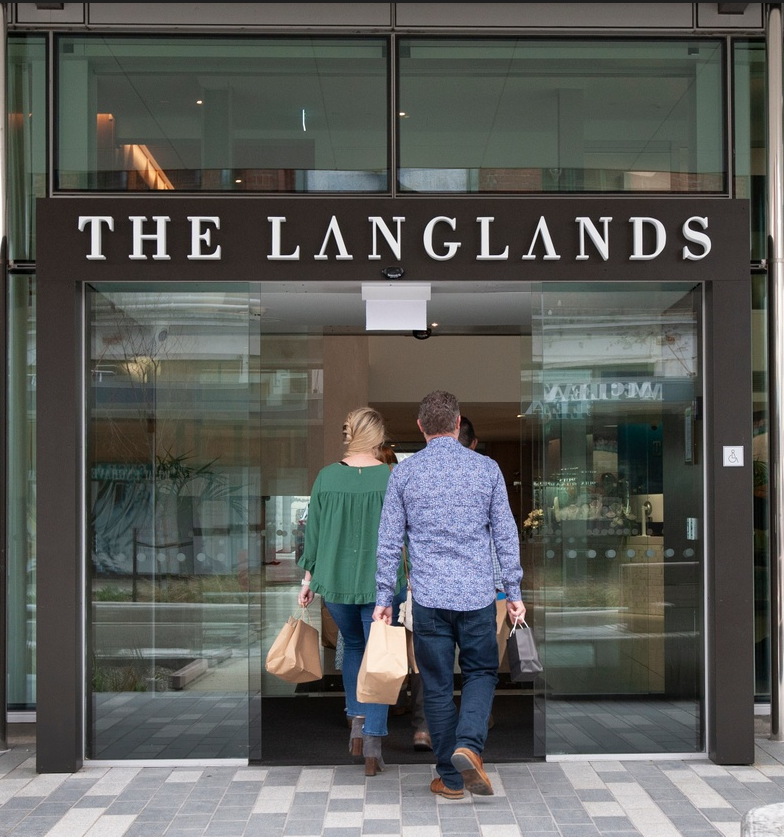 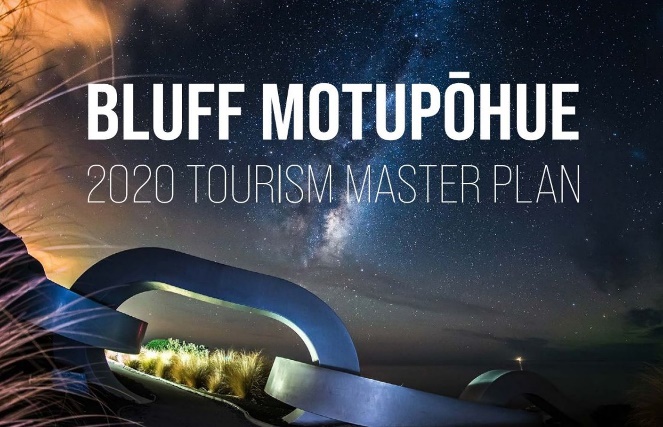 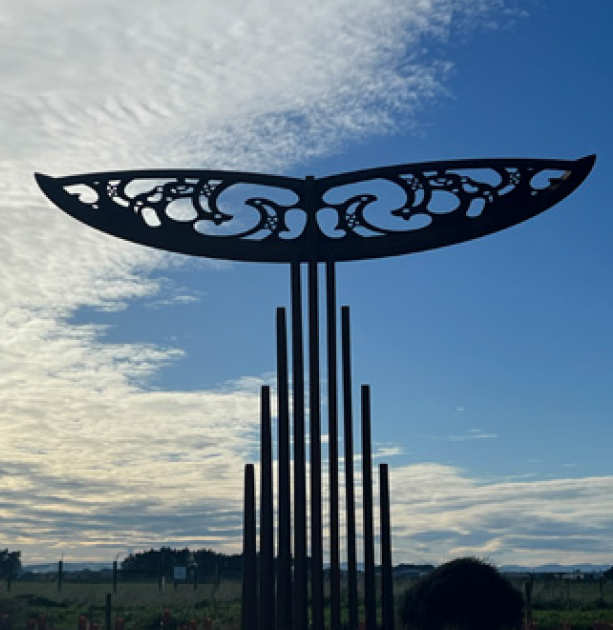 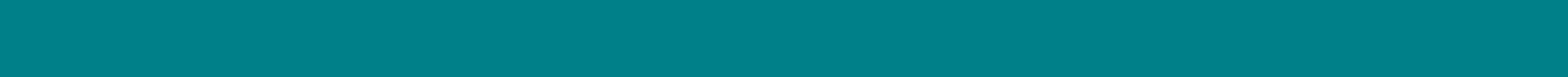 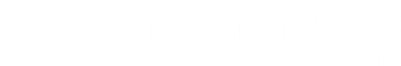 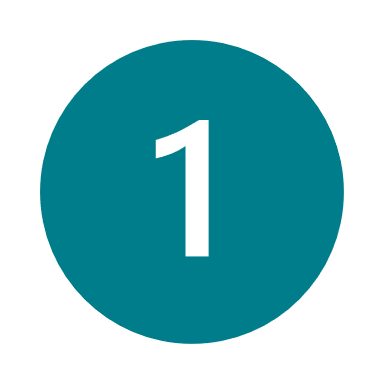 Product Development
Beyond 2025 Southland
The long-term plan for Southland’s Just Transition work plan…
AND
A refresh of the Southland Regional Development Strategy (2015)
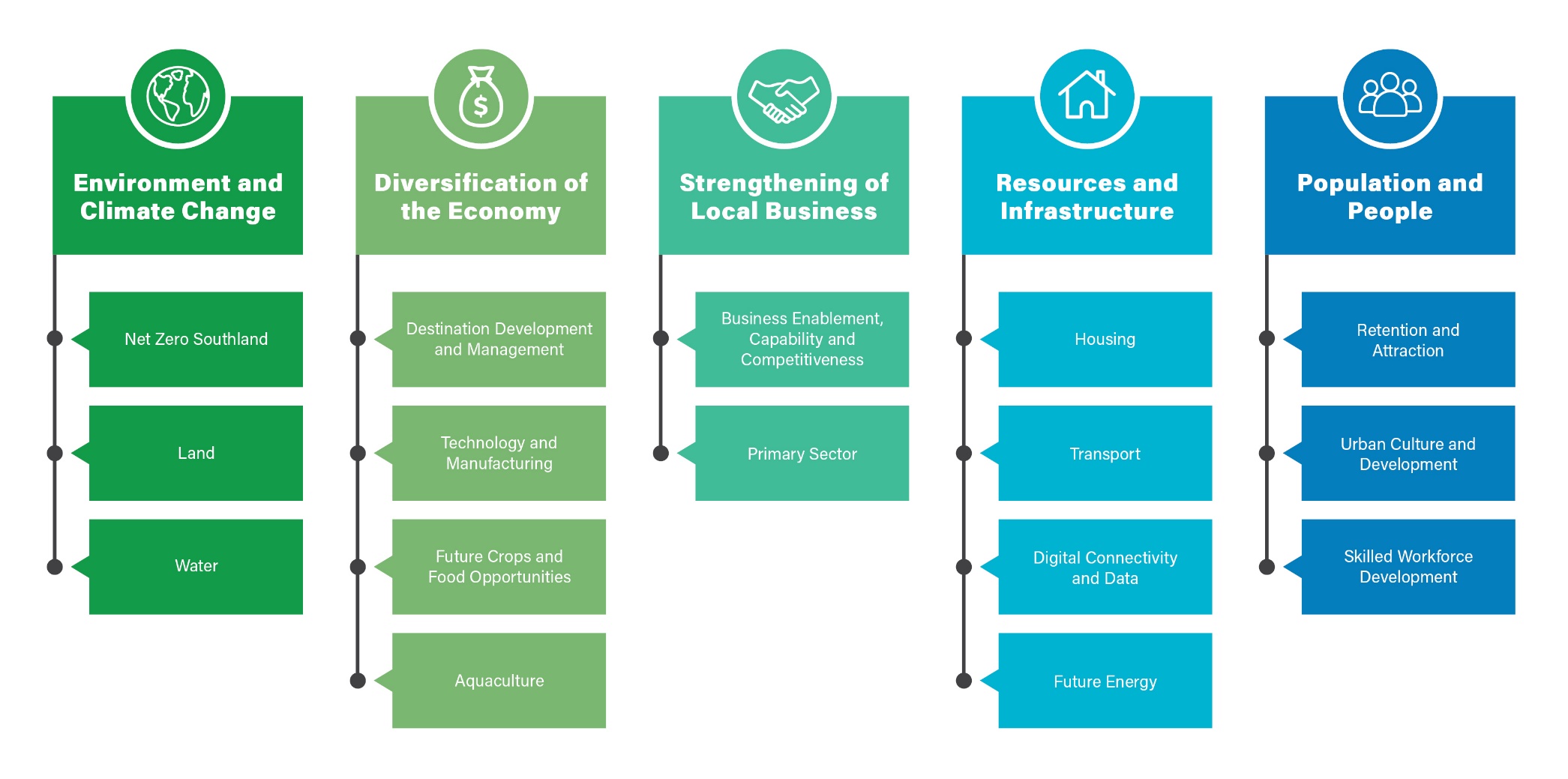 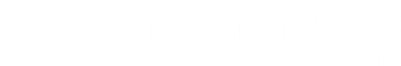 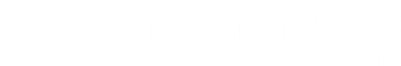 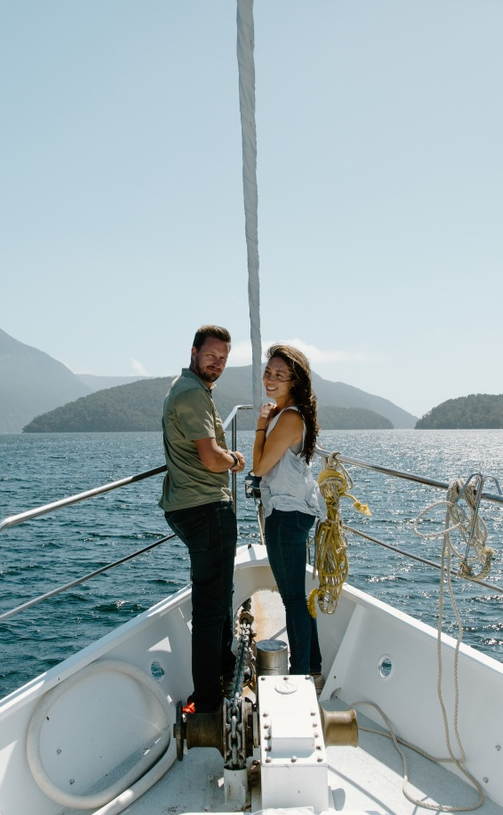 Revised Strategy
Why now?
Significant achievement of the existing 10-year plan, supported by MBIE 

Tourism landscape has changed

Recognition of the impacts of covid

Growth predicted to be back at pre-covid levels sooner than expected, potential for pressure in key locations – Milford

A plan more closely aligned to the priorities and perspectives of our communities and mana whenua

Need to re-define what success looks like

Alignment with Beyond 2025 Southland planning
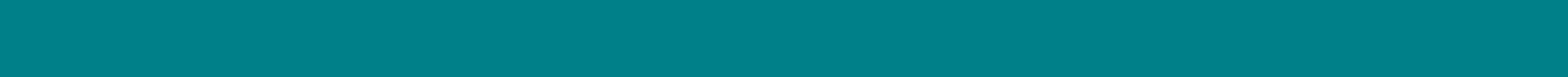 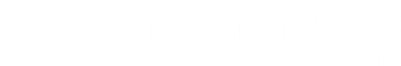 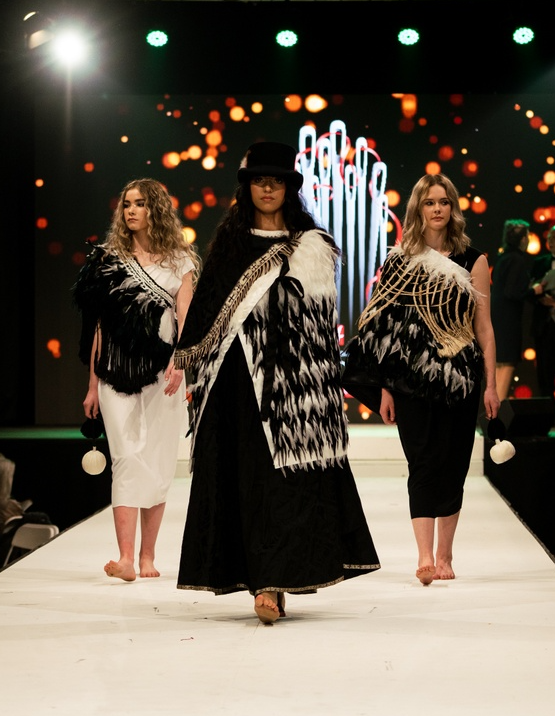 Process
Led by Great South, supported by a Strategic Advisory Group

5 stakeholder and industry workshops

Consultation and input from key partners and stakeholders

Existing strategy review

Projects and priorities re-evaluated
Many opportunities and barriers identified still exist
Key desired outcomes still relevant, but the pathway needed to change and the focus on people and place deepened
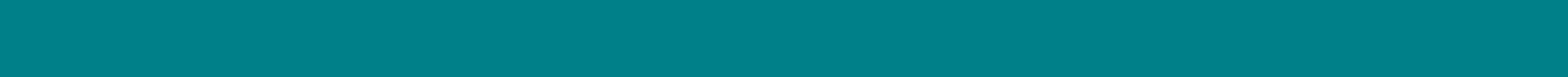 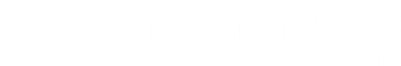 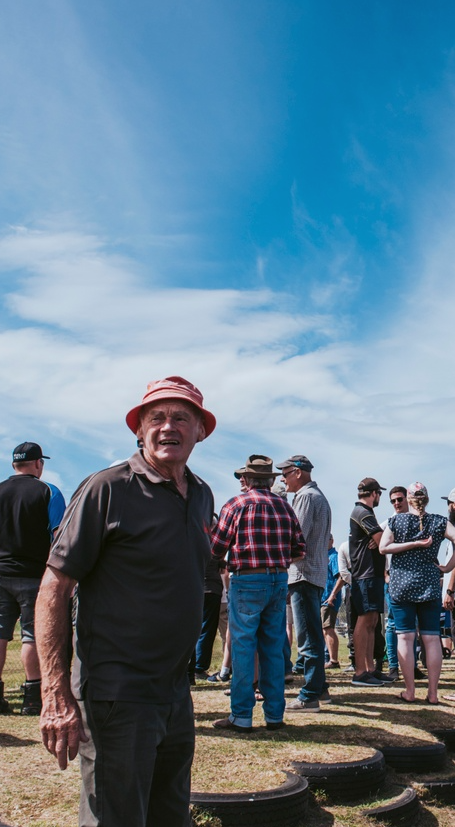 Supporting Research
Community Sentiment in Relation to Tourism – Angus and Associates
Told us our communities want tourism and what they want, underpinning the strategy development


Community Board Plans reviewed (9) – Great South
To assess what tourism activity each community wants for their place


Tourism Data Snapshot and Forecast – Infometrics
Creation of forecasted ‘scenarios’ rather than set targets


Tourism Sustainability Survey – Great South
To understand where our operators are at on this journey and where our actions should be focussed
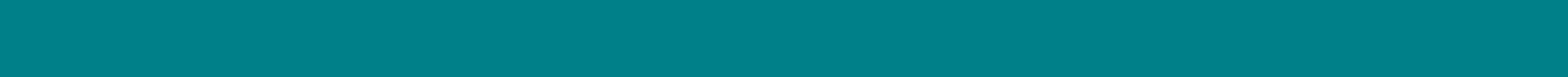 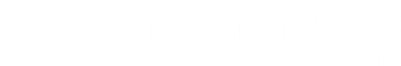 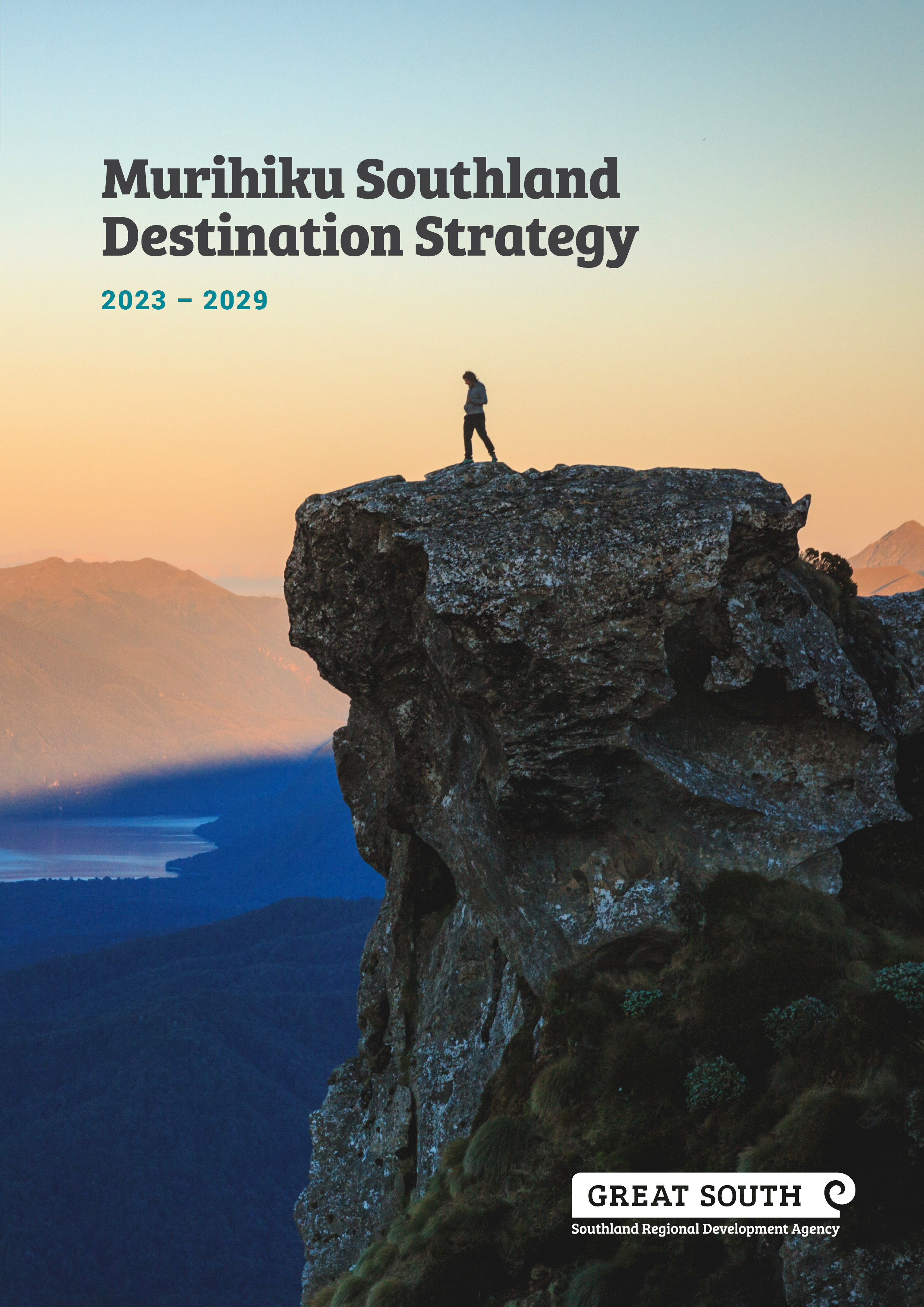 Murihiku SouthlandDestination Strategy 
2023-2029
Launch highlighted the plan as a crucial step in our re-imagining of tourism


Illustrated the need for a well-managed plan


Unified all stakeholders behind its pathway – ‘A plan for all Southlanders, written by us for us’.
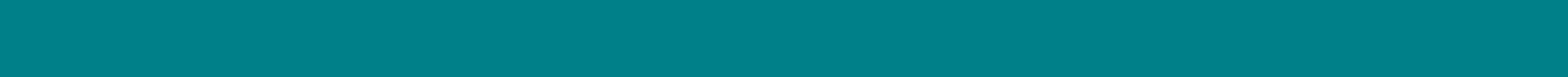 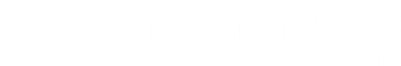 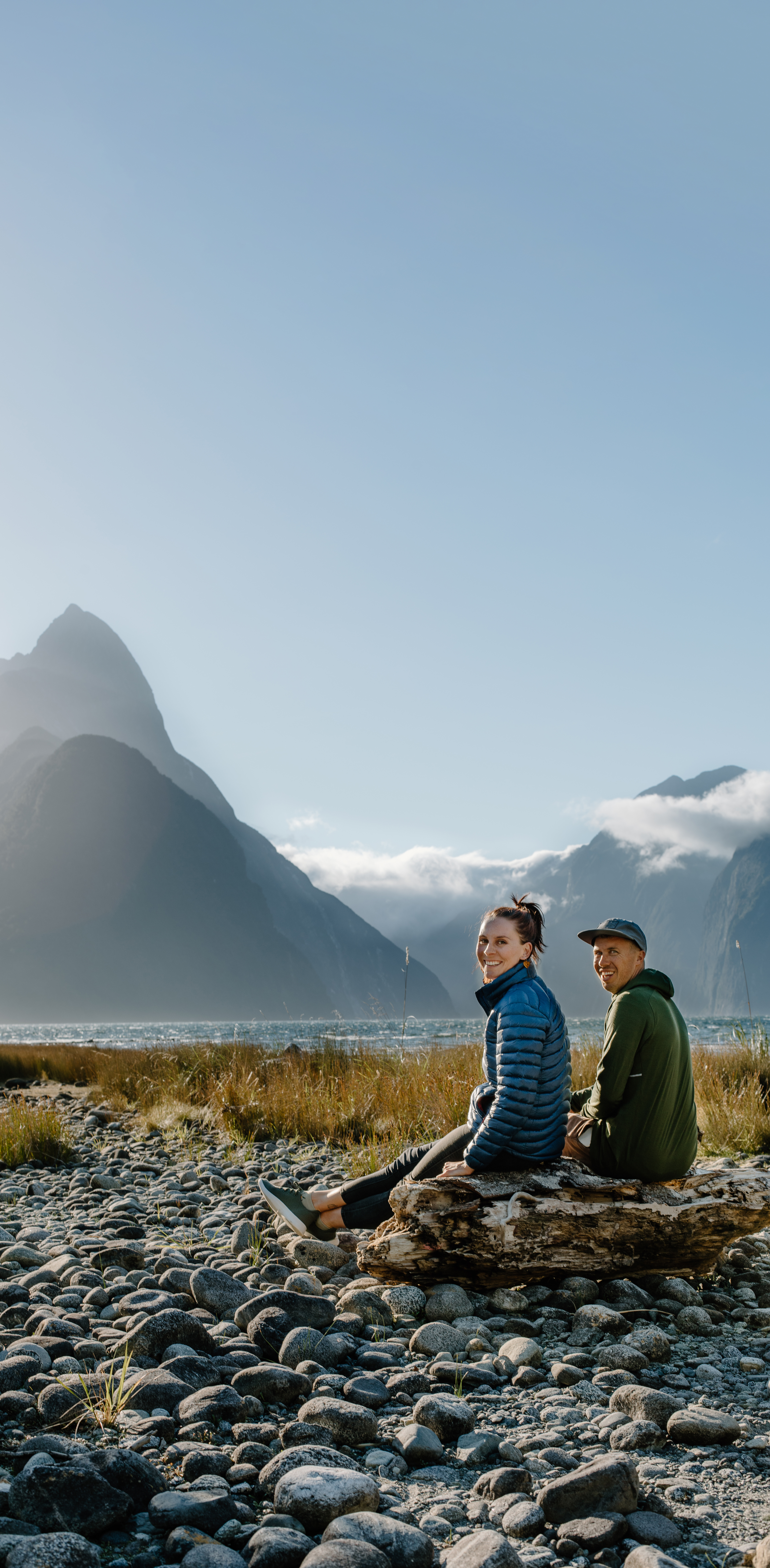 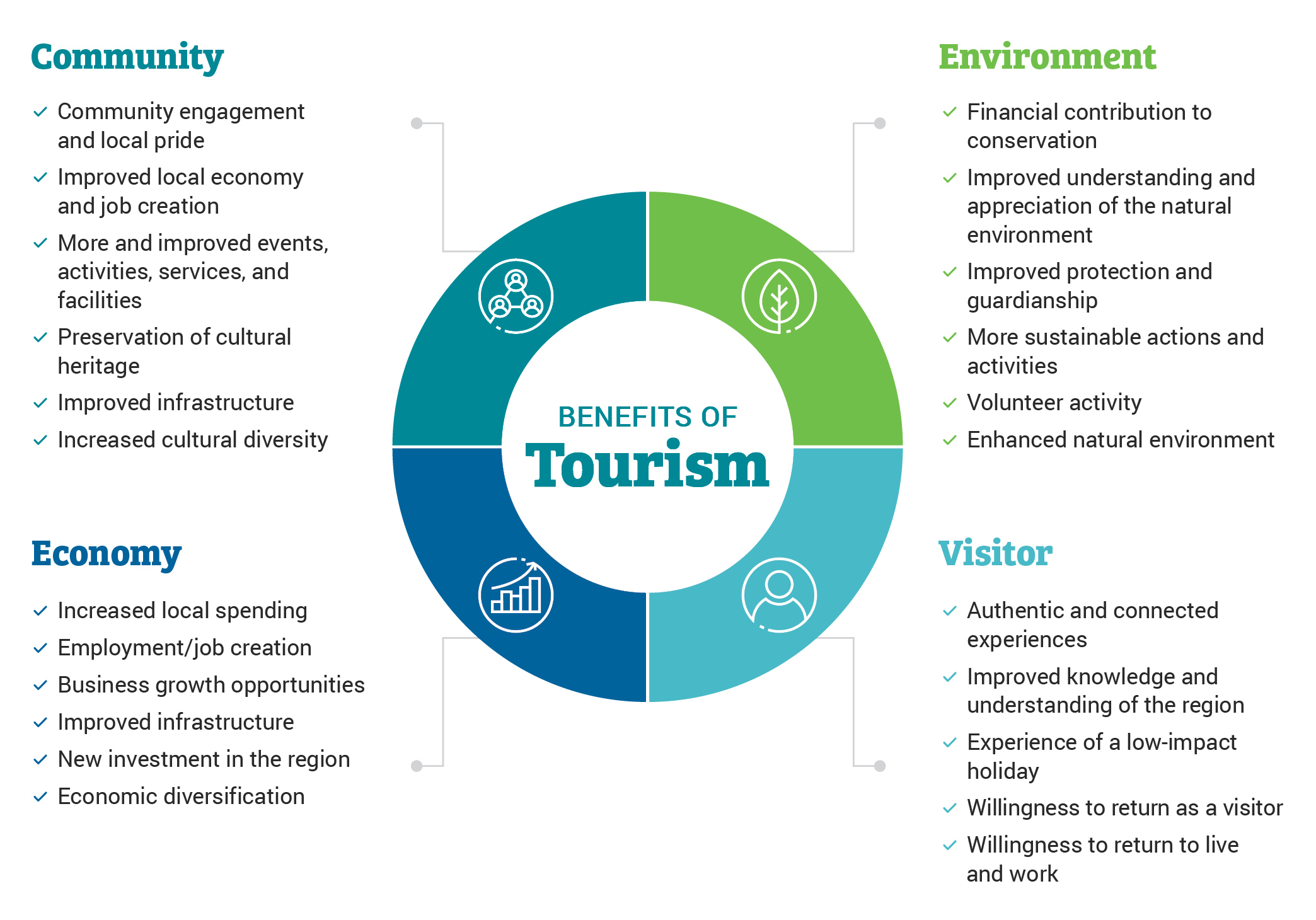 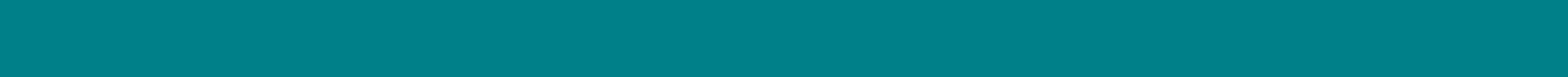 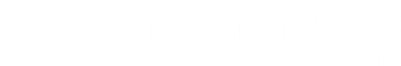 Intrinsically Linked To…
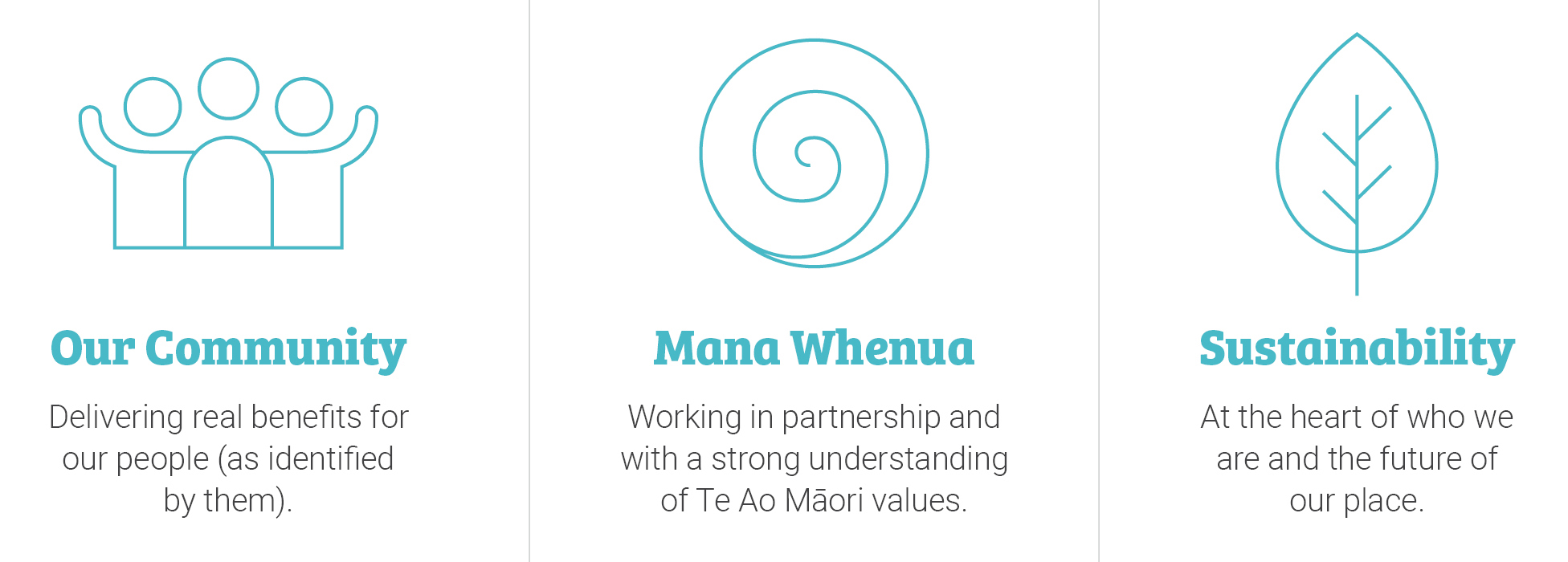 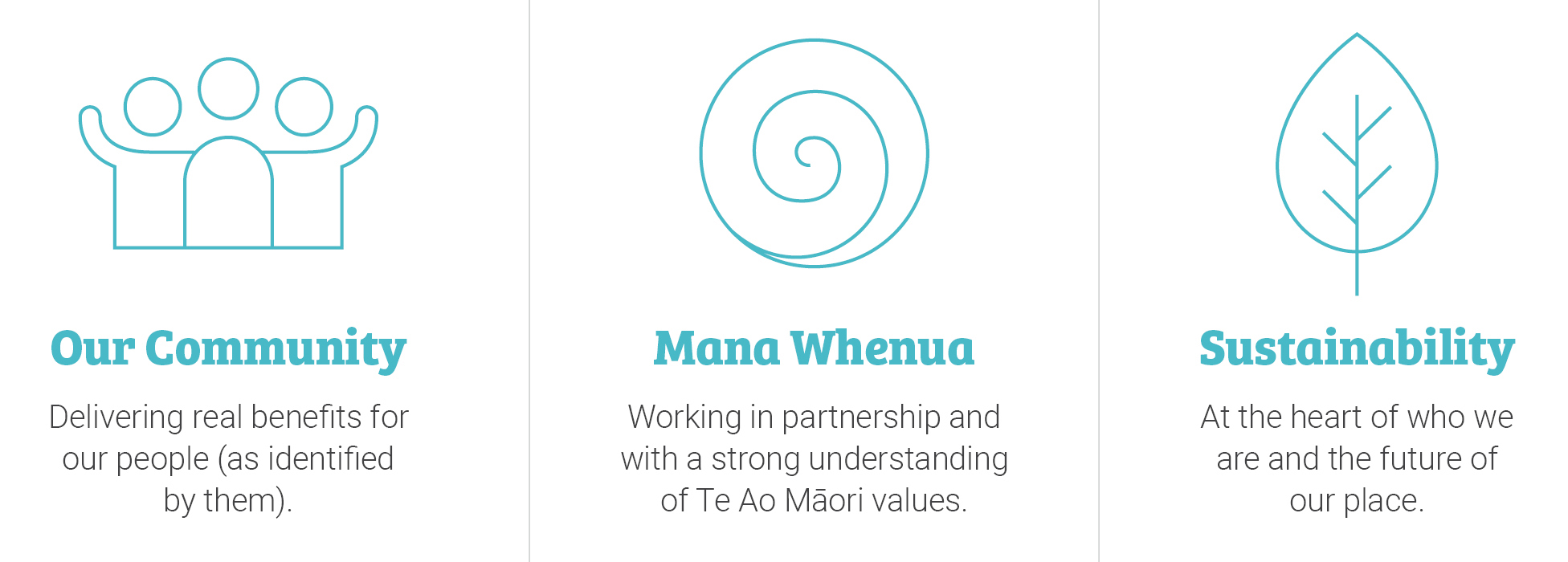 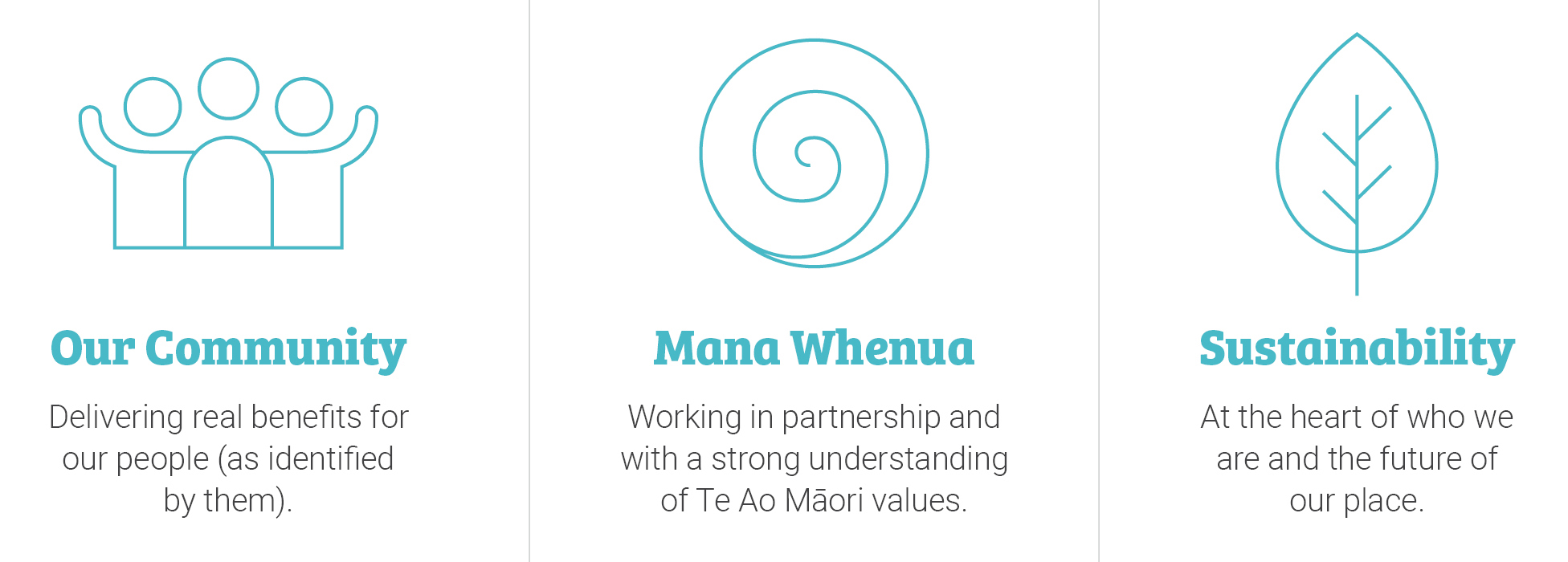 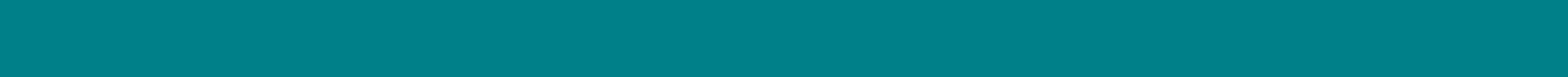 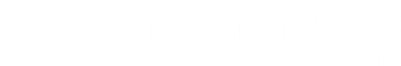 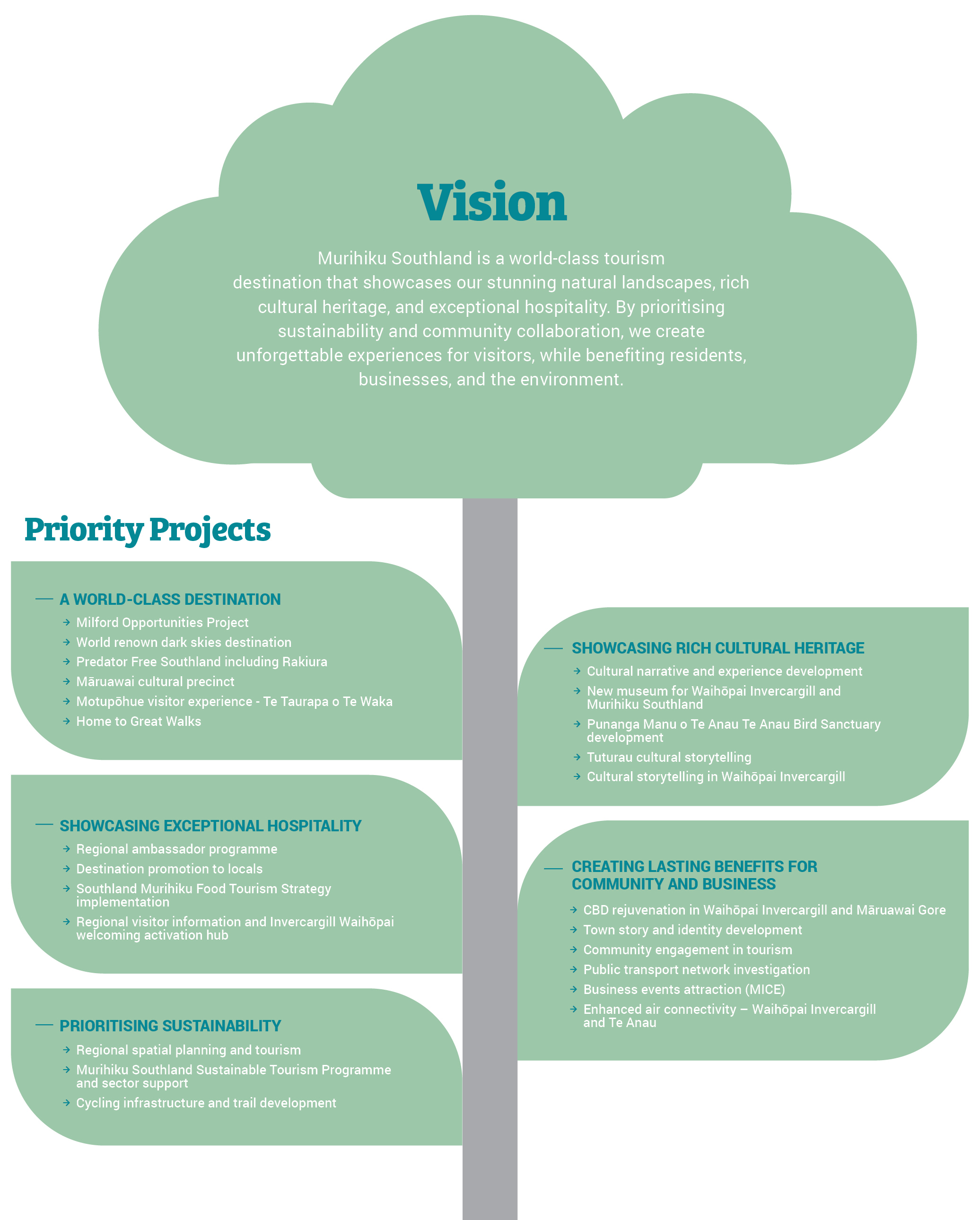 Strategy Projects
63 Projects

Grouped in 5 Areas:
Environmental Stewardship
Leadership & Capability Development
Access & Infrastructure
Experience & Product Development
Sharing Our Story

24 Priority Projects – the most significant opportunities to bring our vision to life
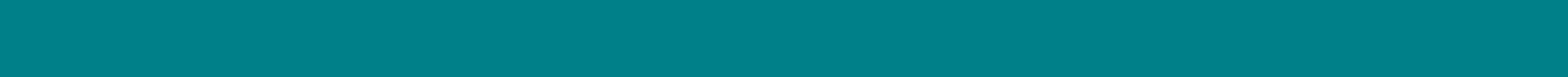 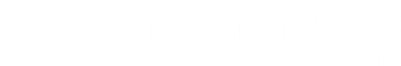 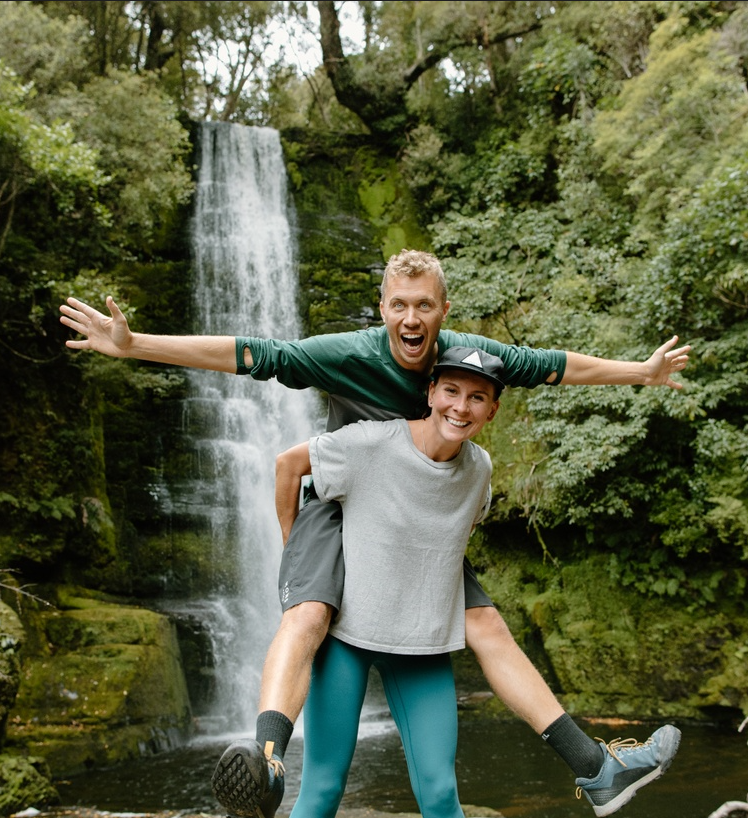 Key Enablers
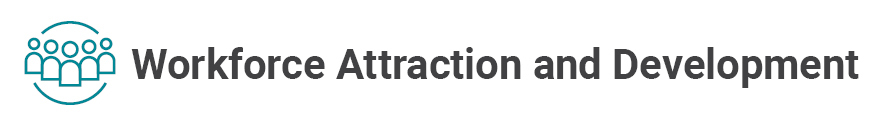 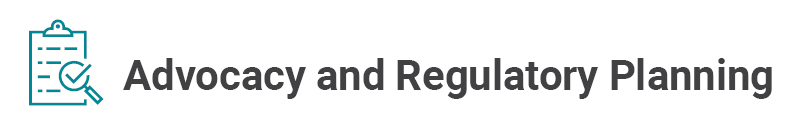 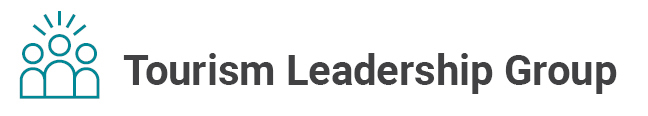 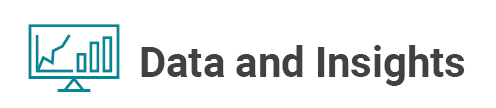 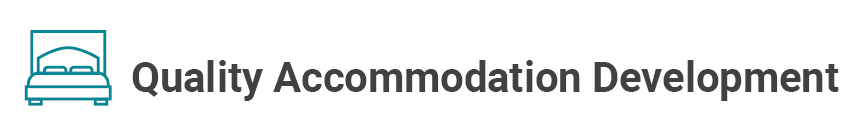 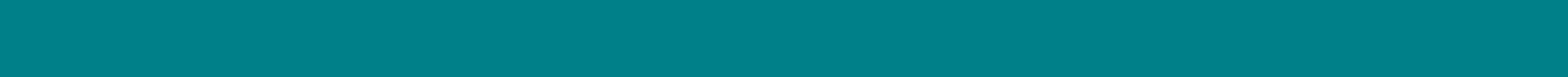 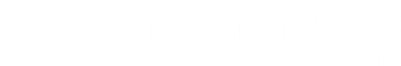 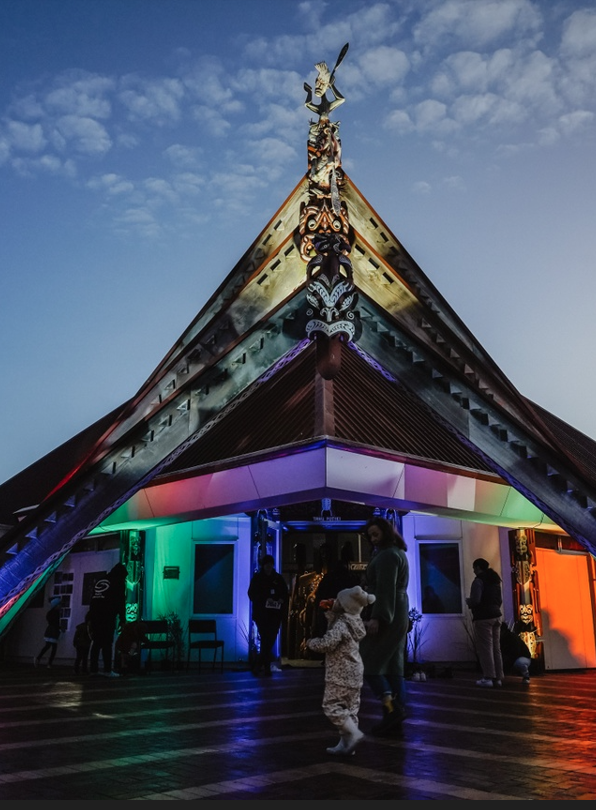 Key Takeouts
“Written by us, for us”
Writing the DMP was a huge task, but it gave us a more connected outcome and demonstrated our sector leadership

Important to show the importance of tourism
Communication of its benefits
Encourage integration into wider regional planning
Show its connection to other priorities i.e. community planning, attraction of new residents

Having a plan strongly connected to what our communities want made it hard to challenge and supported stakeholder buy-in

Its invaluable to have a DMP but these need to be living documents.
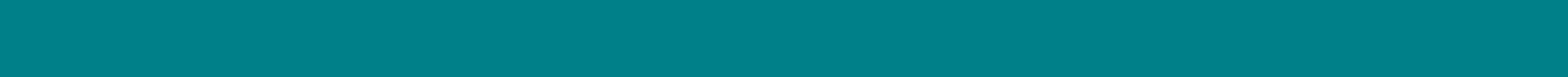 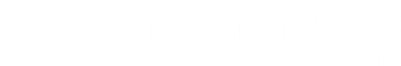 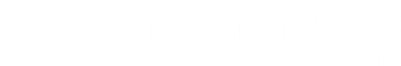 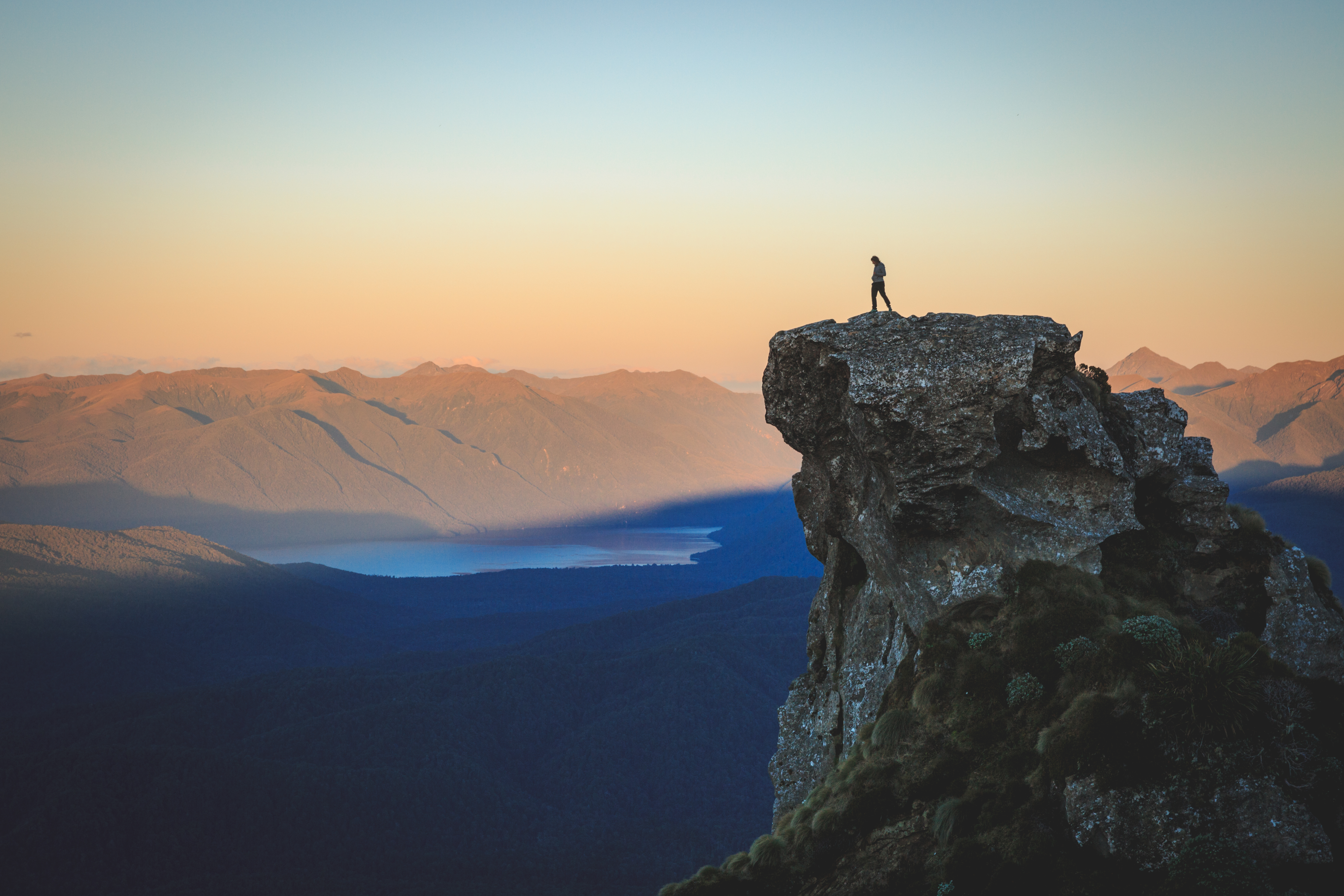 Thank you for your time
www.greatsouth.nz
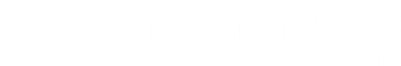 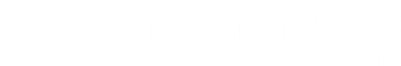